毕业论文答辩模板
锐旗设计出品
答辩人：毕业答辩
指导老师：毕业答辩
1
[Speaker Notes: 版权声明：300套精品模板商业授权，请联系【锐旗设计】:https://9ppt.taobao.com，专业PPT老师为你解决所有PPT问题！]
01
02
03
04
选题背景
及意义
研究方法
与过程
论文综述
论文总结
2
[Speaker Notes: 版权声明：300套精品模板商业授权，请联系【锐旗设计】:https://9ppt.taobao.com，专业PPT老师为你解决所有PPT问题！]
选题的背景
点击文本框，输入文本内容点击文本框，输入文本内容
点击文本框，输入文本内容点击文本框，输入文本内容
点击文本框，输入文本内容点击文本框，输入文本内容
点击文本框，输入文本内容点击文本框，输入文本内容
点击文本框，输入文本内容点击文本框，输入文本内容
点击文本框，输入文本内容点击文本框，输入文本内容
点击文本框，输入文本内容点击文本框，输入文本内容
点击文本框，输入文本内容点击文本框，输入文本内容
点击文本框，输入文本内容点击文本框，输入文本内容
点击文本框，输入文本内容点击文本框，输入文本内容
3
选题的意义
点击文本框，输入文本内容点击文本框，输入文本内容点击文本框，输入文本内容点击文本框，输入文本内容点击文本框，输入文本内容点击文本框，输入文本内容点击文本框，输入文本内容点击
阶段一
阶段二
点击文本框，输入文本内容点击文本框，输入文本内容点击文本框，输入文本内容点击文本框，输入文本内容
点击文本框，输入文本内容点击文本框，输入文本内容点击文本框，输入文本内容点击文本框，输入文本内容
阶段三
4
01
02
03
04
选题背景
及意义
研究方法
与过程
论文综述
论文总结
5
论文综述
点击添加标题
Add your title here

在此文本框内输入内容在此文本框内输入内容
在此文本框内输入内容在此文本框内输入内容
在此文本框内输入内容在此文本框内输入内容
在此文本框内输入内容
点击添加标题
Add your title here
论点01
论点02
在此文本框内输入内容在此文本框内输入内容
在此文本框内输入内容在此文本框内输入内容
在此文本框内输入内容在此文本框内输入内容
在此文本框内输入内容
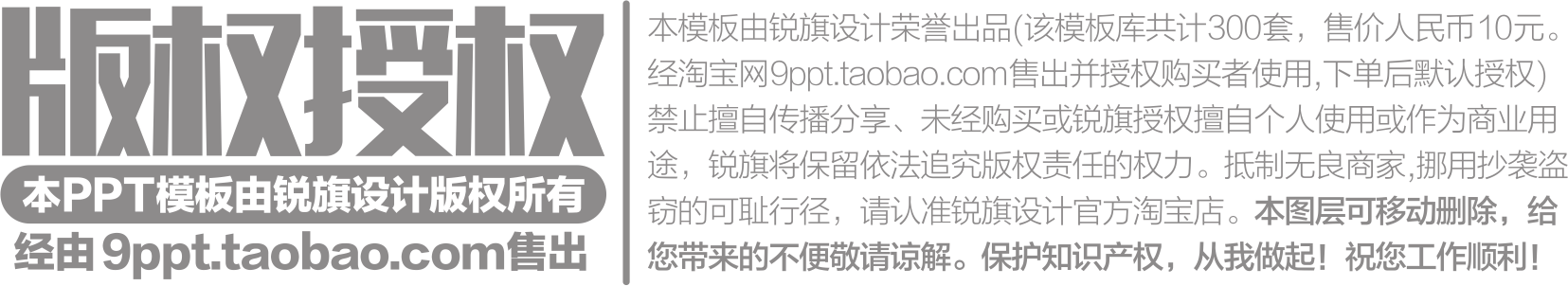 6
[Speaker Notes: 版权声明：300套精品模板商业授权，请联系【锐旗设计】:https://9ppt.taobao.com，专业PPT老师为你解决所有PPT问题！]
01
02
03
04
选题背景
及意义
研究方法
与过程
论文综述
论文总结
7
研究的方法
方法
02
点击添加标题
Add your title here

在此文本框内输入内容在此文本框内输入内容
在此文本框内输入内容在此文本框内输入内容
在此文本框内输入内容在此文本框内输入内容
在此文本框内输入内容
点击添加标题
Add your title here

在此文本框内输入内容在此文本框内输入内容
在此文本框内输入内容在此文本框内输入内容
在此文本框内输入内容在此文本框内输入内容
在此文本框内输入内容
方法
01
8
研究的过程
添加标题03

输入文本内容输入文本内容输入文本内容输入文本内容输入文本内容输入文本内容
添加标题01

输入文本内容输入文本内容输入文本内容输入文本内容输入文本内容输入文本内容
添加标题02

输入文本内容输入文本内容输入文本内容输入文本内容输入文本内容输入文本内容
添加标题04

输入文本内容输入文本内容输入文本内容输入文本内容输入文本内容输入文本内容
9
01
02
03
04
选题背景
及意义
研究方法
与过程
论文综述
论文总结
10
论文总结
点击添加标题
Add your title here

在此文本框内输入内容在此文本框内输入内容
在此文本框内输入内容在此文本框内输入内容
在此文本框内输入内容在此文本框内输入内容
在此文本框内输入内容
11
[Speaker Notes: 版权声明：300套精品模板商业授权，请联系【锐旗设计】:https://9ppt.taobao.com，专业PPT老师为你解决所有PPT问题！]
谢谢观赏
THANK YOU
12
[Speaker Notes: 版权声明：300套精品模板商业授权，请联系【锐旗设计】:https://9ppt.taobao.com，专业PPT老师为你解决所有PPT问题！]